Chapter VI:Information Extraction
Information Retrieval & Data Mining
Universität des Saarlandes, Saarbrücken
Winter Semester 2011/12
Chapter VI: Information Extraction
VI.1 Motivation and Overview
     IE systems: Wolfram Alpha, Yago-Naga, EntityCube
     Applications: Knowledge base building, question answering

VI.2 IE for Entities and Relations
     Basic NLP techniques, rule-based IE, learning-based IE

VI.3 Named Entity Disambiguation
      Entity reconciliation & matching functions, Markov Logic Networks

VI.4 Large-Scale Knowledge Base Construction and Open IE
      Bootstrapping pattern mining, TextRunner,  NELL
IR&DM, WS'11/12
December 13, 2011
VI.2
VI.1 Motivation and Overview
Beyond keywords as queries 
  and documents as retrieval units:
 Extract entities and annotate text documents or Web pages
    (e.g., named entity recognition)
 Find instances of semantic classes (e.g., not yet known in WordNet)
 Extract facts (relations among entities) from text documents 
    or Web pages (e.g., Wikipedia) to automatically populate and
    enhance an ontology/knowledge base
 Answer questions by analyzing natural-language
    and translation into machine-processable format
Technologies:
 Lexicon lookups (name dictionaries, geo gazetteers, etc.)
 NLP (PoS tagging, chunking/parsing, semantic role labeling, etc.)
 Pattern matching & rule learning (regular expressions, FSAs)
 Statistical learning (HMMs, MRFs, etc.)
 Text mining in general
IR&DM, WS'11/12
December 13, 2011
VI.3
Example: Wolfram Alpha
http://www.wolframalpha.com/
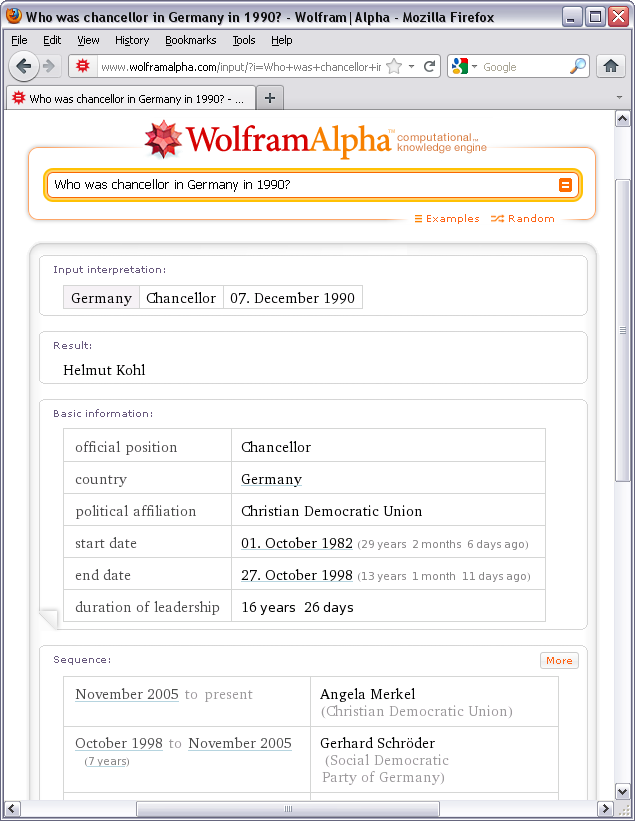 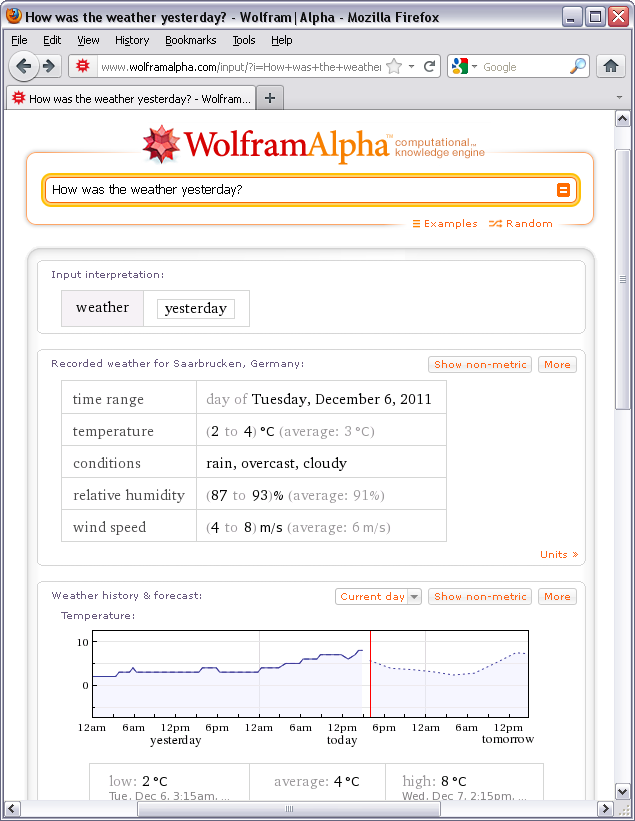 IR&DM, WS'11/12
December 13, 2011
VI.4
Example: YAGO-NAGA
http://www.mpi-inf.mpg.de/
yago-naga/
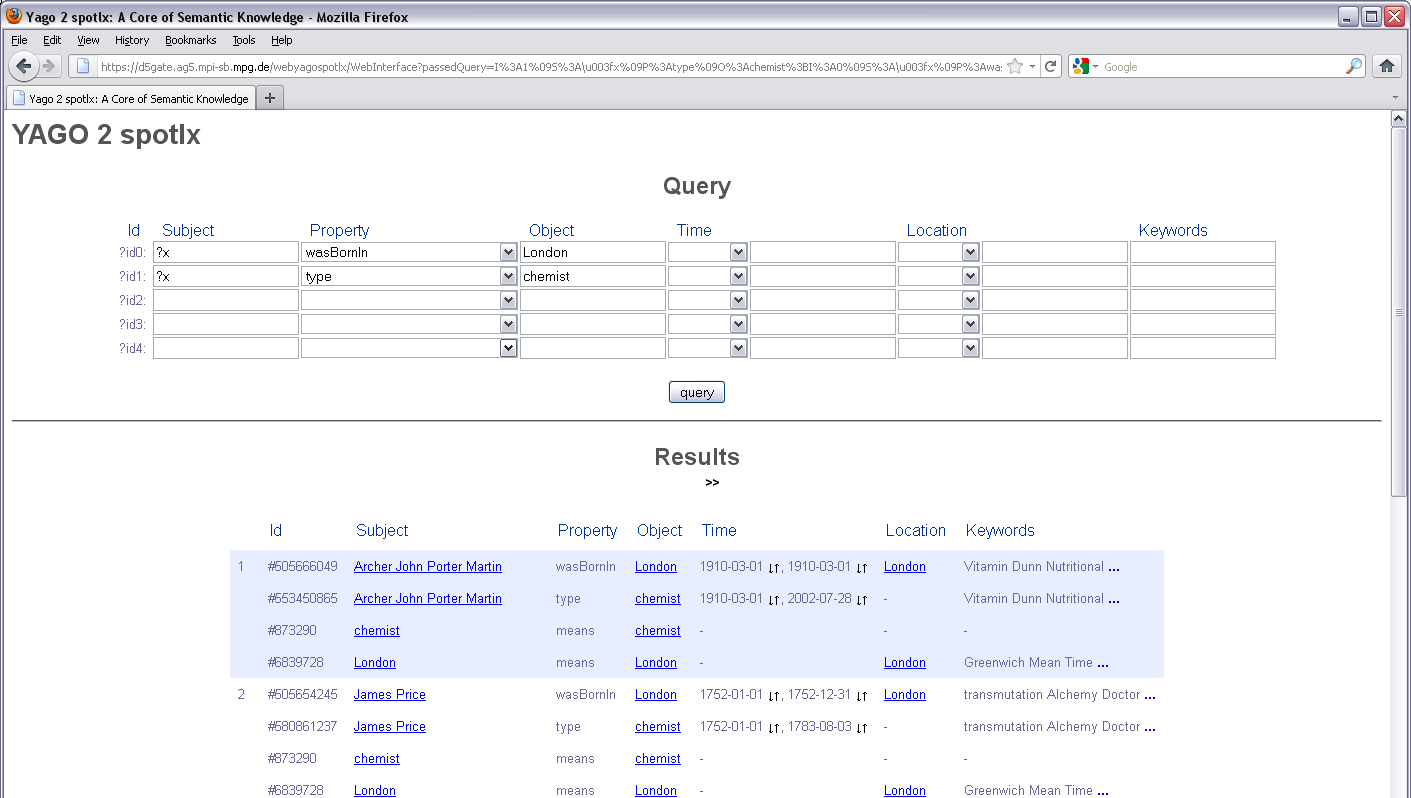 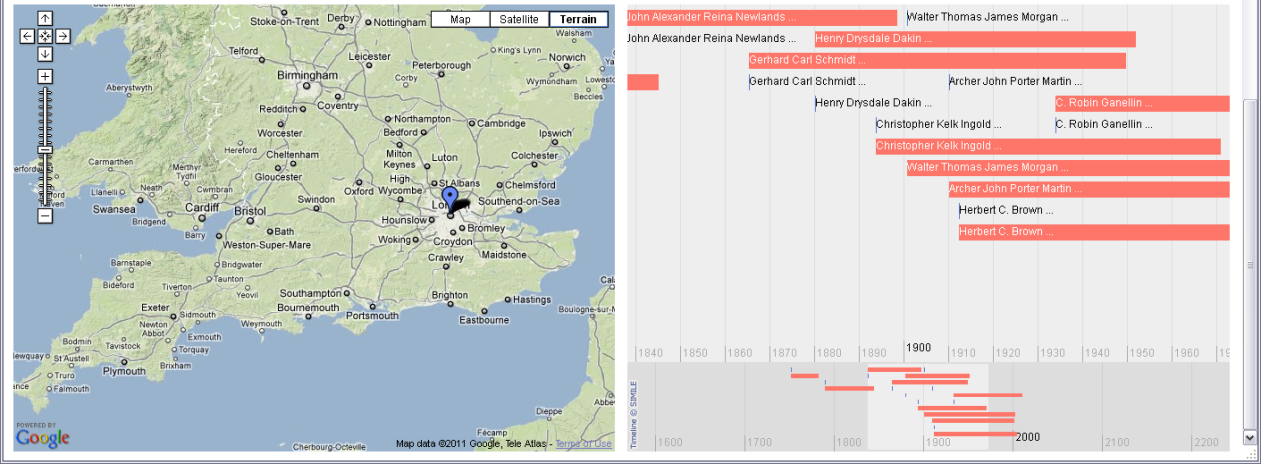 IR&DM, WS'11/12
December 13, 2011
VI.5
Example: YAGO-NAGA
http://www.mpi-inf.mpg.de/
yago-naga/
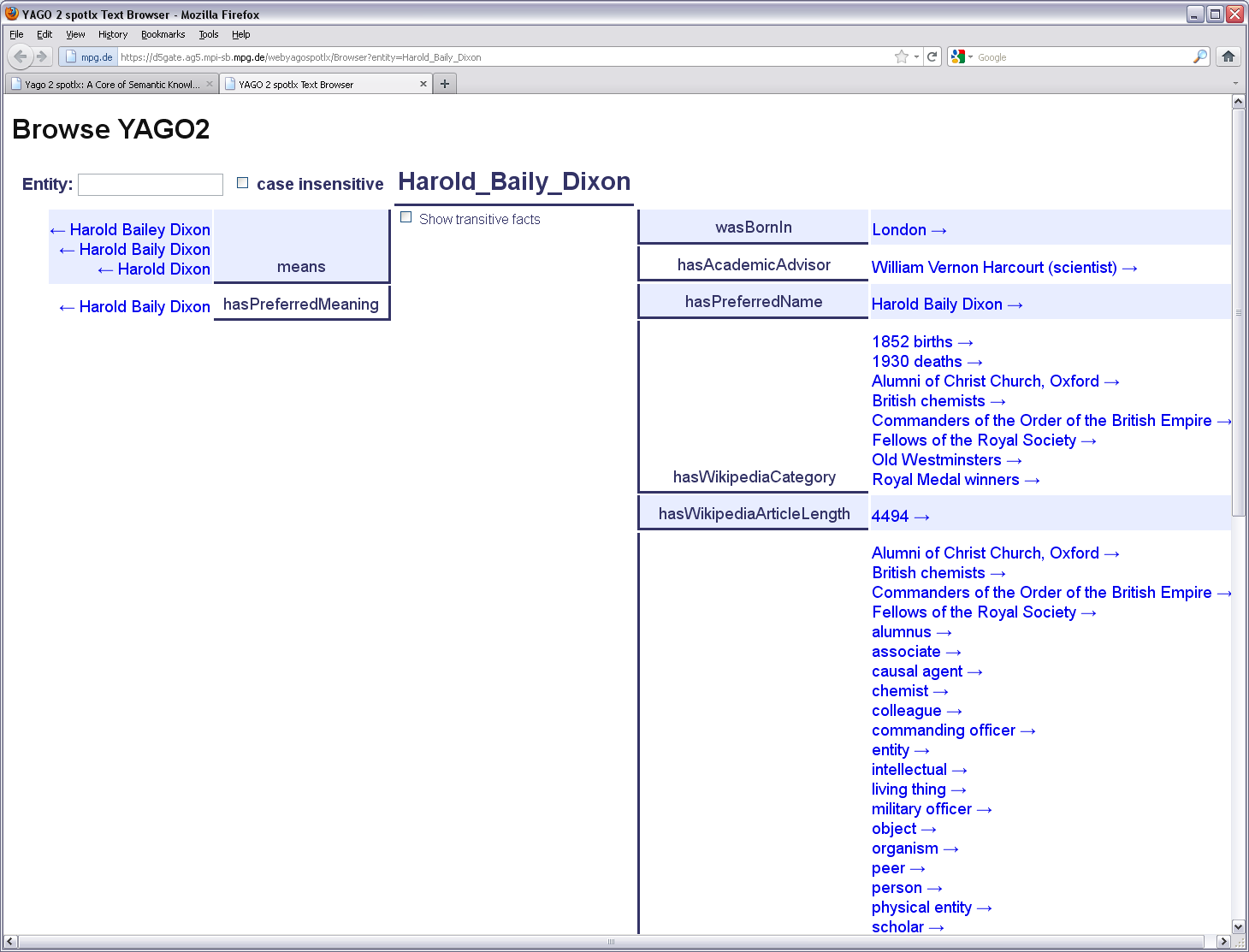 IR&DM, WS'11/12
December 13, 2011
VI.6
Information Extraction (IE): Text to Relations
Person                     BirthDate    BirthPlace    ...
Max Planck             4/23, 1858   Kiel
Albert Einstein        3/14, 1879   Ulm             
Mahatma Gandhi   10/2, 1869   Porbandar
Person                      Award
Max Planck               Nobel Prize in Physics             
Marie Curie               Nobel Prize in Physics
Marie Curie               Nobel Prize in Chemistry
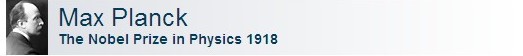 bornOn (Max Planck, 23 April 1858)
bornIn (Max Planck, Kiel)
type (Max Planck, physicist)
Max Karl Ernst Ludwig Planck was born in Kiel, 
Germany, on April 23, 1858, the son of 
Julius Wilhelm and Emma (née Patzig) Planck. 
Planck studied at the Universities of Munich and Berlin, 
where his teachers included Kirchhoff and Helmholtz, 
and received his doctorate of philosophy at Munich in 1879. 
He was Privatdozent in Munich from 1880 to 1885, then 
Associate Professor of Theoretical Physics at Kiel until 1889, 
in which year he succeeded Kirchhoff as Professor at 
Berlin University, where he remained until his retirement in 1926. 
Afterwards he became President of the Kaiser Wilhelm Society 
for the Promotion of Science, a post he held until 1937.
He was also a gifted pianist and is said to have at one time 
considered music as a career.
Planck was twice married. Upon his appointment, in 1885, 
to Associate Professor in his native town Kiel 
he married a friend of his childhood, Marie Merck, who died 
in 1909. He remarried her cousin Marga von Hösslin. 
Three of his children died young, leaving him with two sons.
advisor (Max Planck, Kirchhoff)
advisor (Max Planck, Helmholtz)
AlmaMater (Max Planck, TU Munich)
plays (Max Planck, piano)
spouse (Max Planck, Marie Merck)
spouse (Max Planck, Marga Hösslin)
IR&DM, WS'11/12
December 13, 2011
VI.7
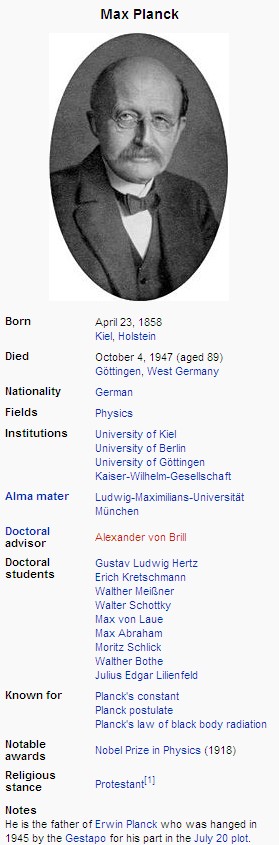 IE for Knowledge Base Construction
automatically build large knowledge base 
from Wikipedia infoboxes & categories, 
WordNet, and similar high-quality sources
{{Infobox_Scientist
| name = Max Planck
| birth_date = [[April 23]], [[1858]] 
| birth_place = [[Kiel]], [[Germany]]
| death_date = [[October 4]], [[1947]]
| death_place = [[Göttingen]], [[Germany]]
| residence = [[Germany]] 
| nationality = [[Germany|German]] 
| field = [[Physicist]]
| work_institution = [[University of Kiel]]</br> 
  [[Humboldt-Universität zu Berlin]]</br>
  [[Georg-August-Universität Göttingen]]
| alma_mater = [[Ludwig-Maximilians-Universität München]]
| doctoral_advisor = [[Philipp von Jolly]]
| doctoral_students =  
[[Gustav Ludwig Hertz]]</br>
… 
| known_for  = [[Planck's constant]], 
                        [[Quantum mechanics|quantum theory]]
| prizes =  [[Nobel Prize in Physics]] (1918)
…
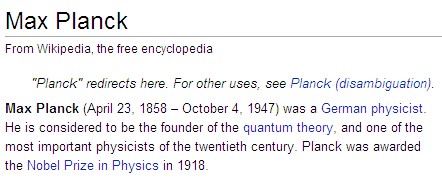 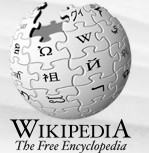 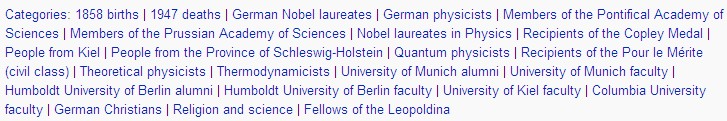 IR&DM, WS'11/12
December 13, 2011
VI.8
NLP-based IE (on the Web)
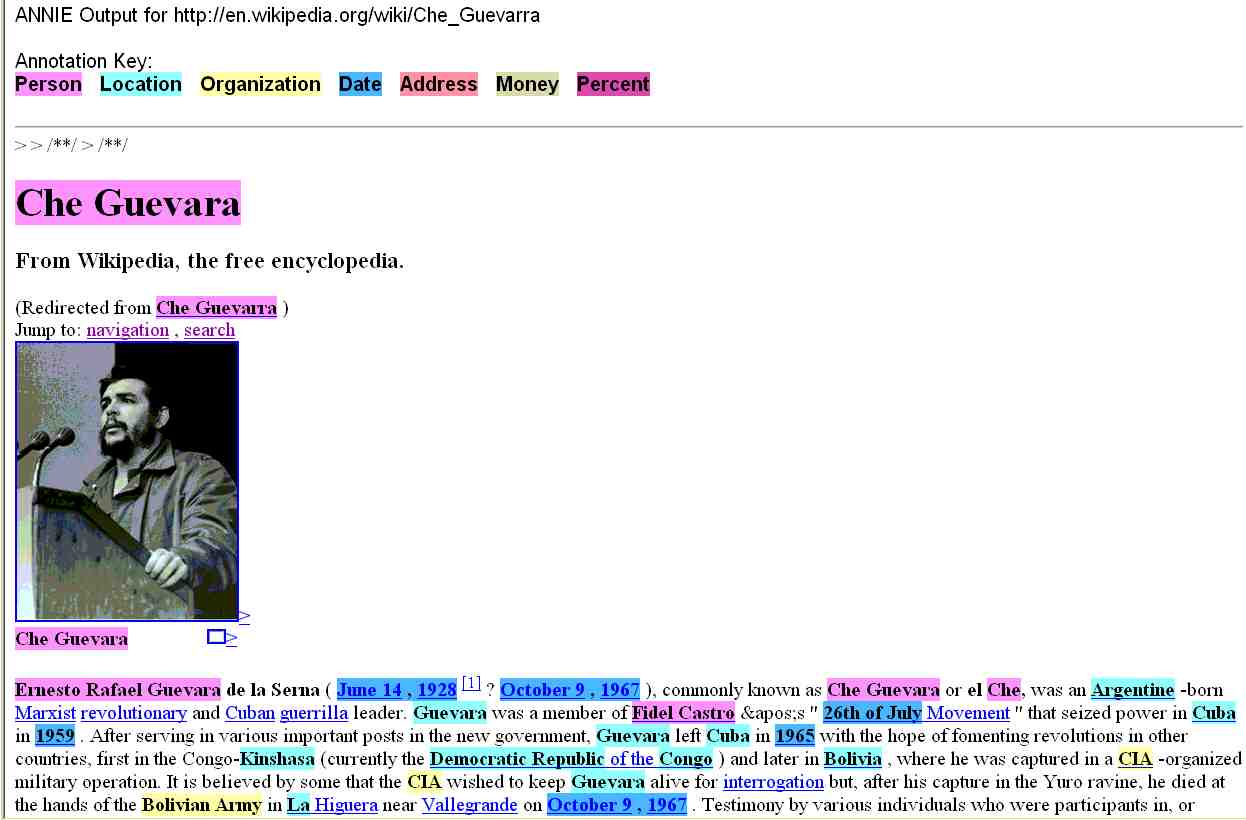 Open-source tool: GATE/ANNIE
http://www.gate.ac.uk/annie/
IR&DM, WS'11/12
December 13, 2011
VI.9
IE for Life Sciences   http://www-tsujii.is.s.u-tokyo.ac.jp/medie/
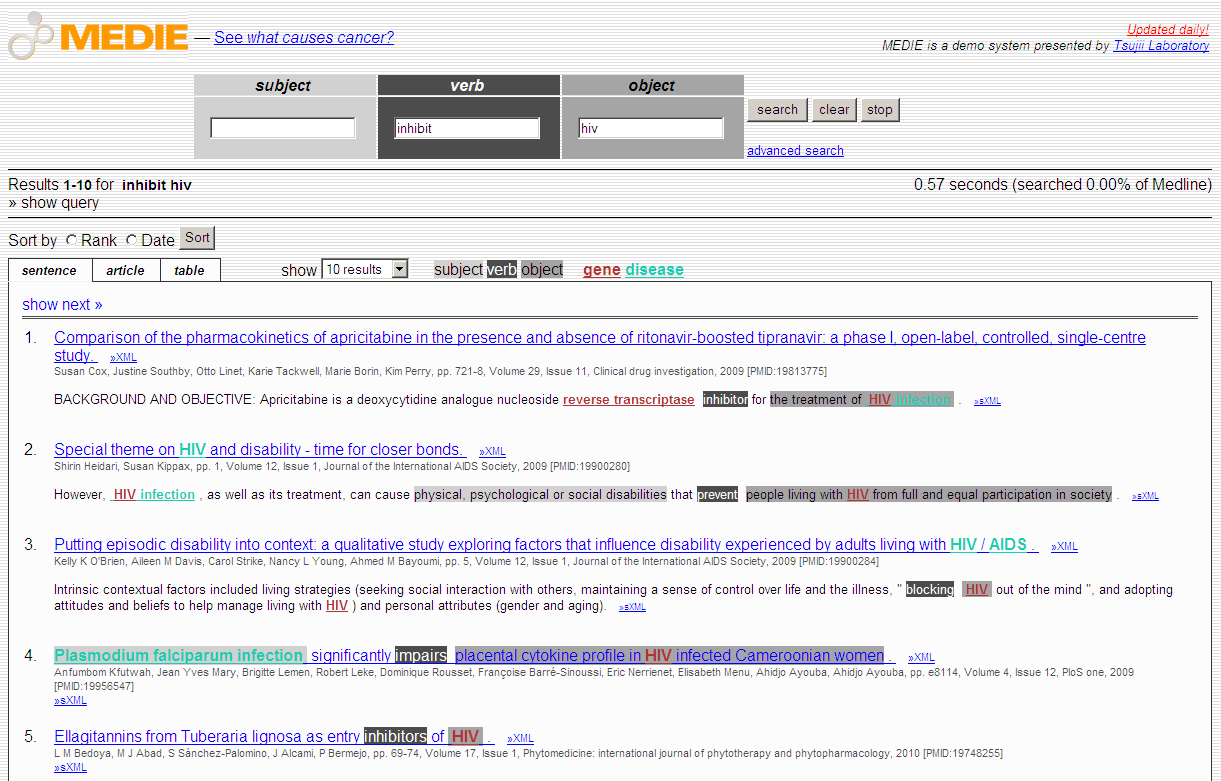 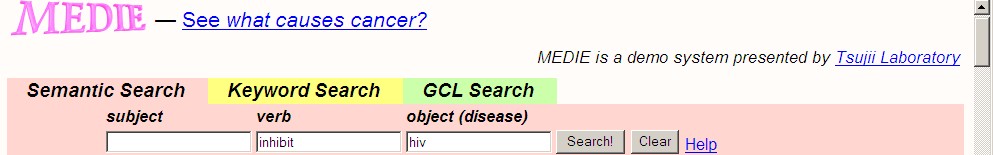 IR&DM, WS'11/12
December 13, 2011
VI.10
NLP-based IE from Scientific Publications (1)
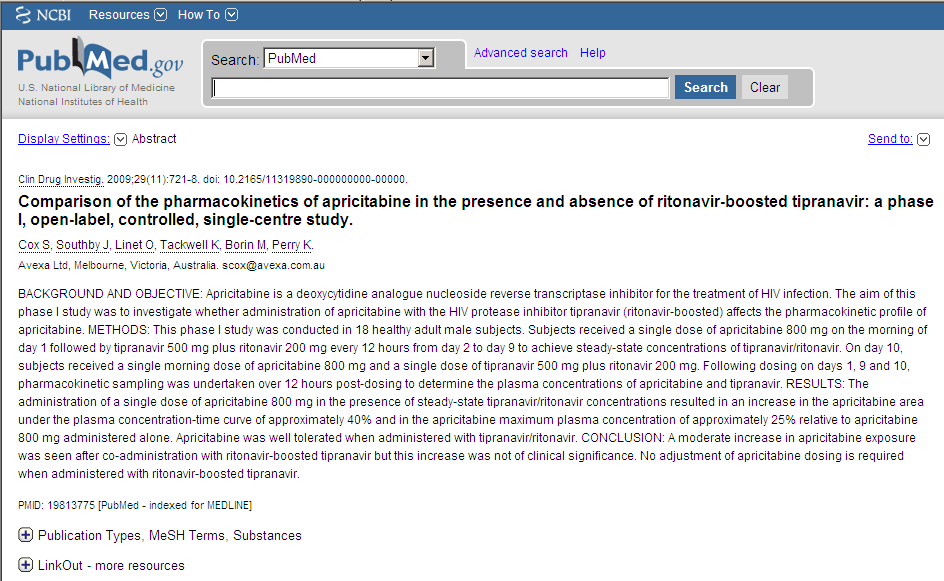 IR&DM, WS'11/12
December 13, 2011
VI.11
NLP-based IE from Scientific Publications (2)
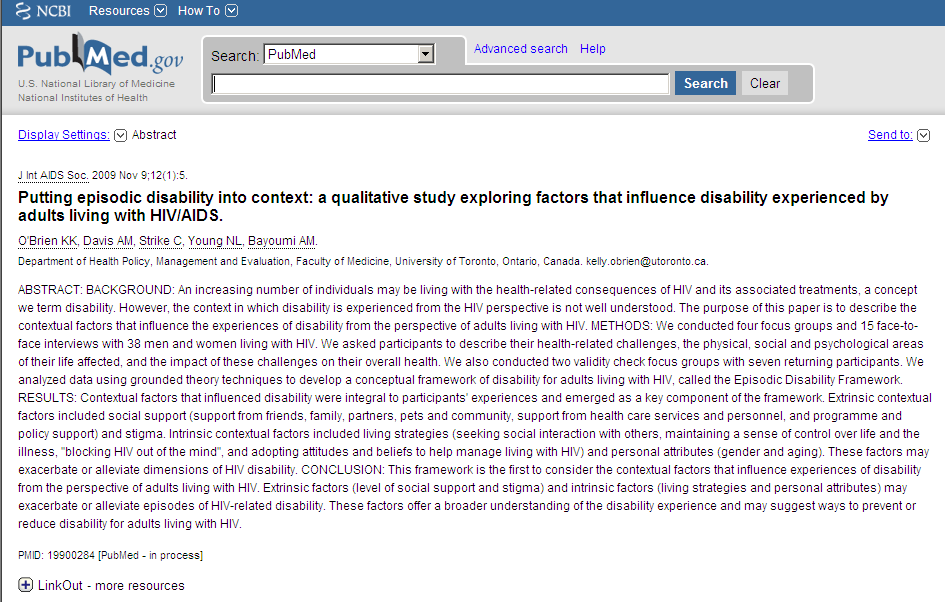 IR&DM, WS'11/12
December 13, 2011
VI.12
Entity-Centric Web Search: Entity Cube
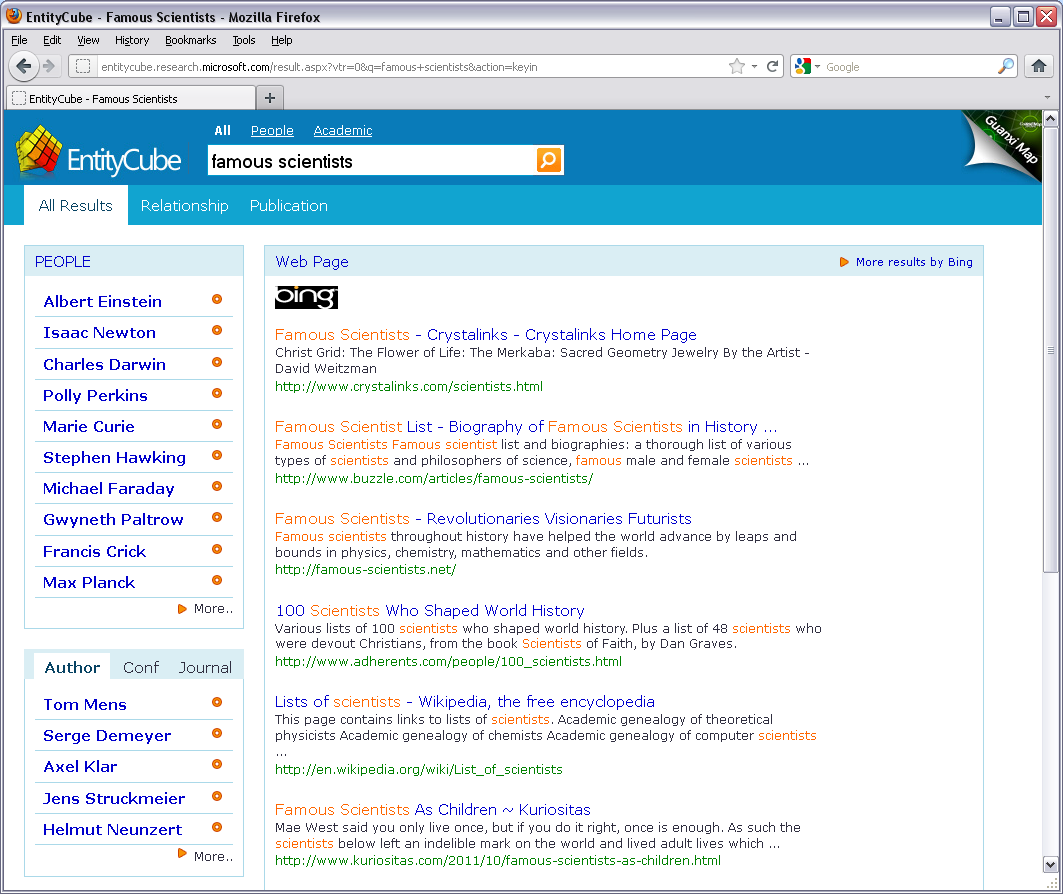 IR&DM, WS'11/12
December 13, 2011
VI.13
Entity-Centric Web Search: Entity Cube
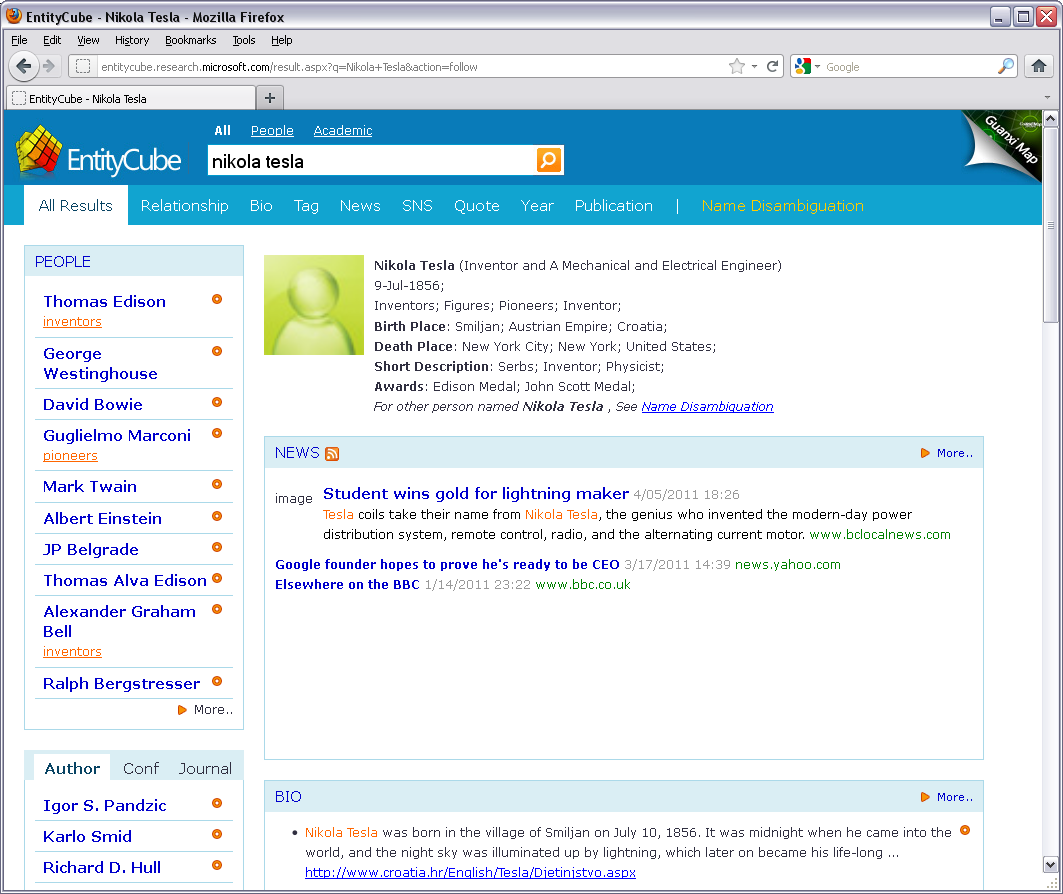 IR&DM, WS'11/12
December 13, 2011
VI.14
Extracting Structured Records from Deep Web Sources (1)
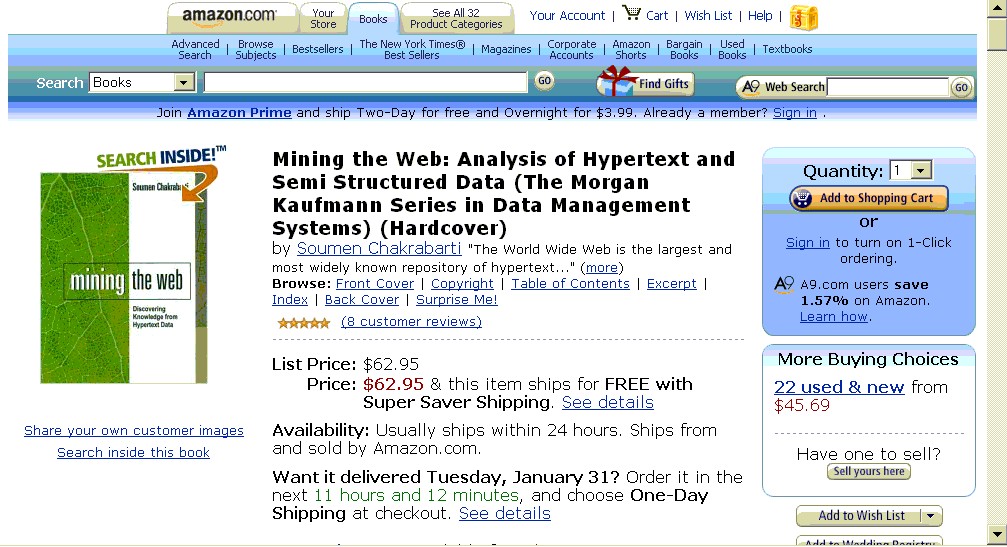 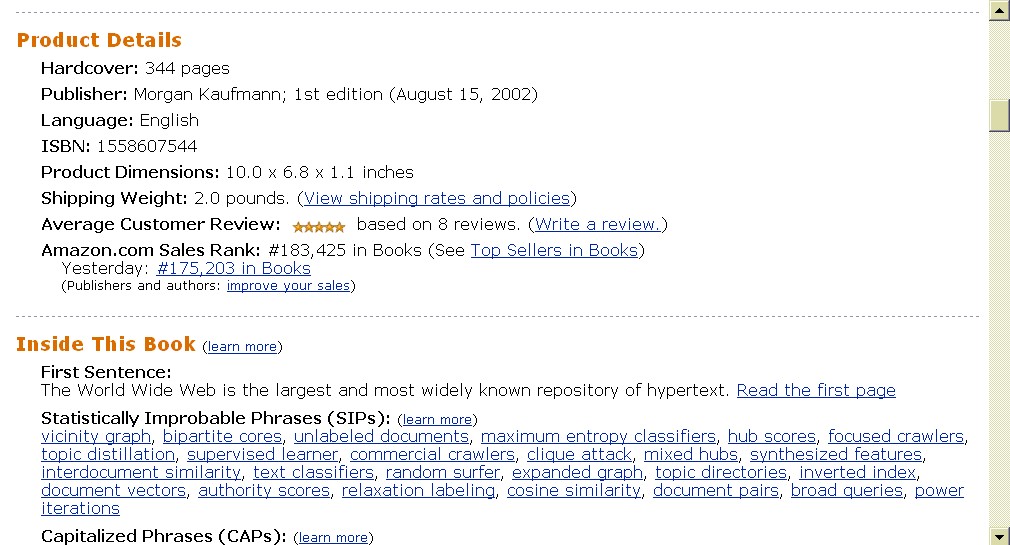 IR&DM, WS'11/12
December 13, 2011
VI.15
Extracting Structured Records from Deep Web Sources (2)
<div class="buying"><b class="sans">Mining the Web: Analysis of Hypertext and 
Semi Structured Data (The Morgan Kaufmann Series in Data Management Systems) 
(Hardcover)</b><br />by

<a href="/exec/obidos/search-handle-url/index=books&field-author-exact=Soumen%20Chakrabarti&rank=-relevance%2C%2Bavailability%2C-daterank/102-8395894-5490548">Soumen Chakrabarti</a>

<div class="buying" id="priceBlock">
<style type="text/css">
  td.productLabel { font-weight: bold; text-align: right; white-space: nowrap; vertical-align: top; padding-right: 5px; padding-left: 0px; }
  table.product   { border: 0px; padding: 0px; border-collapse: collapse; }
</style>
<table class="product">
  <tr>
    <td class="productLabel">List Price:</td>
    <td>$62.95</td>
  </tr>
  <tr>
    <td class="productLabel">Price:</td>
    <td><b class="price">$62.95</b>
& this item ships for <b>FREE with Super Saver Shipping</b>. 
...
Extract record:

Title:  Mining the Web …
Author: Soumen Chakrabarti,
Hardcover: 344 pages,
Publisher: Morgan Kaufmann,
Language: English,
ISBN: 1558607544.
...
AverageCustomerReview: 4
NumberOfReviews: 8,
SalesRank: 183425
...
IR&DM, WS'11/12
December 13, 2011
VI.16
Jeopardy!
A big US city with two airports, one named after a World 
War II hero, and one named after a World War II battle field?
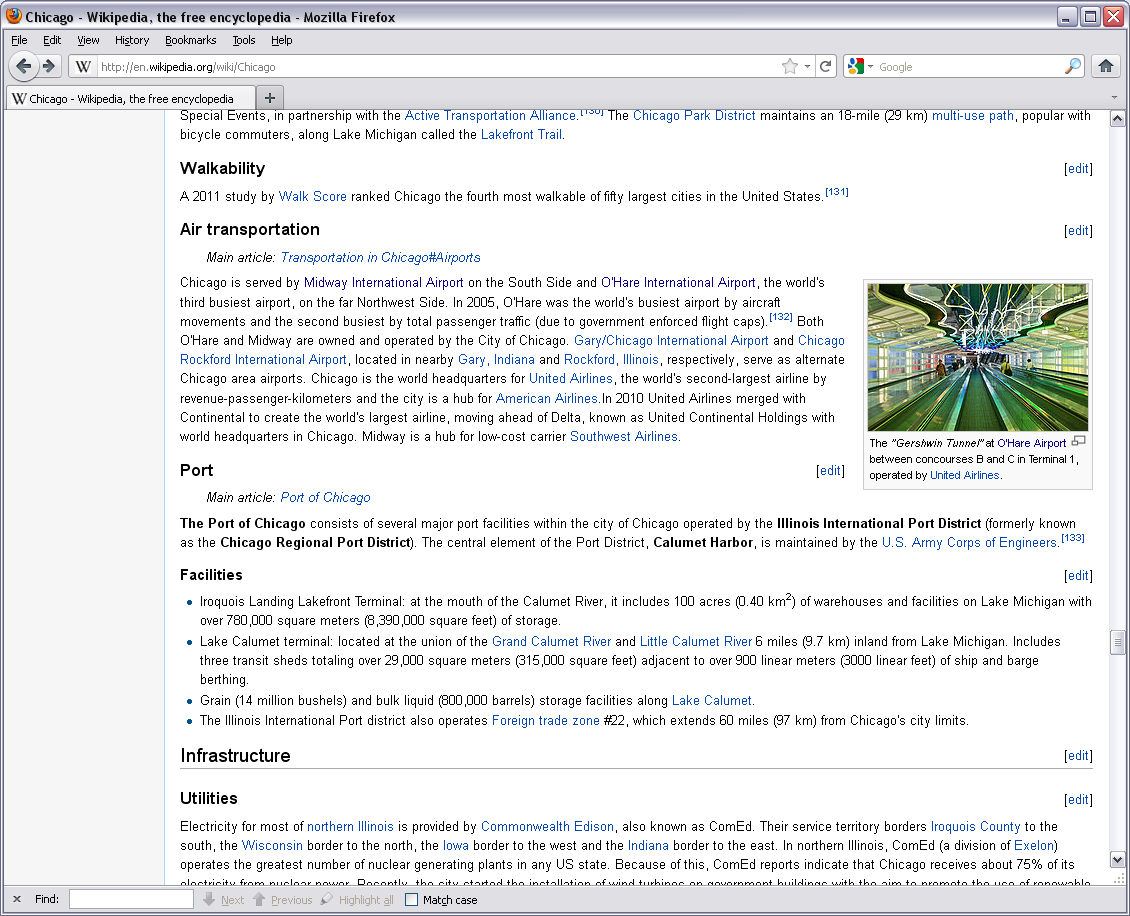 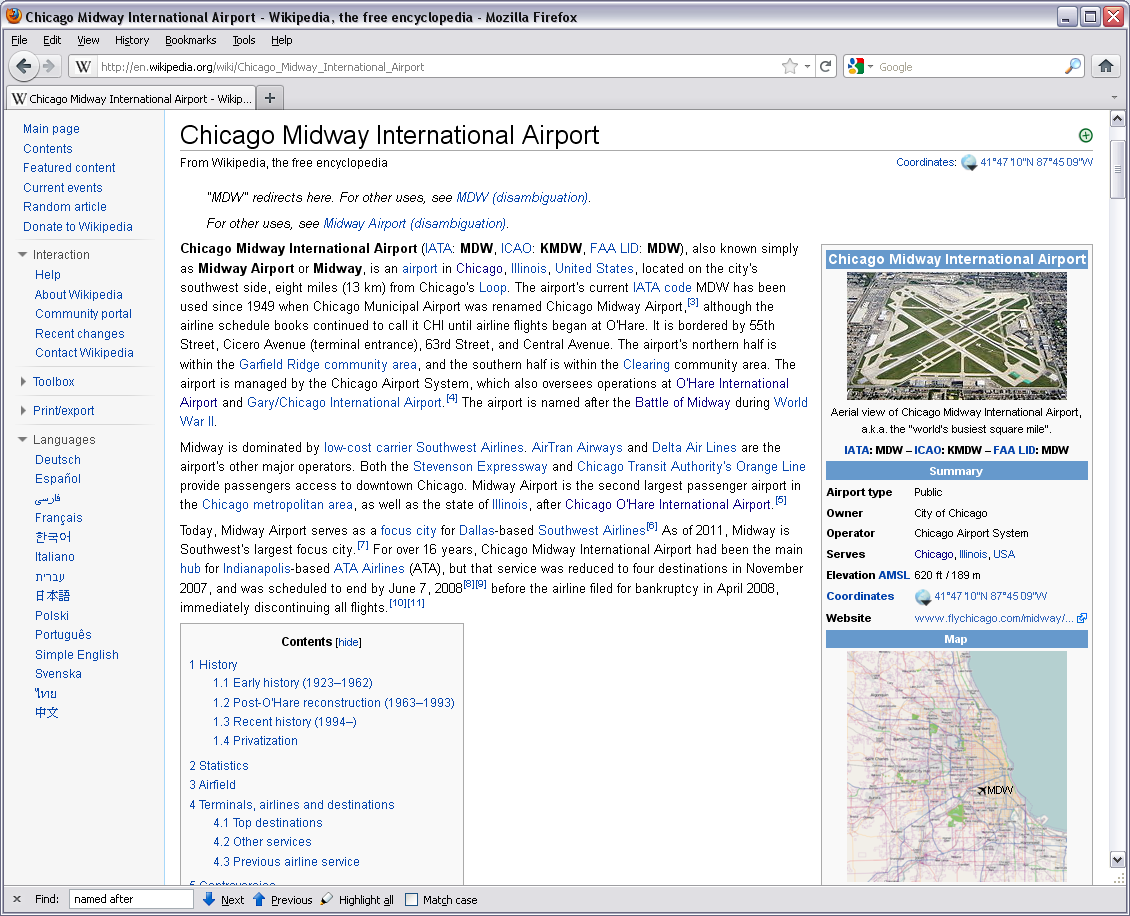 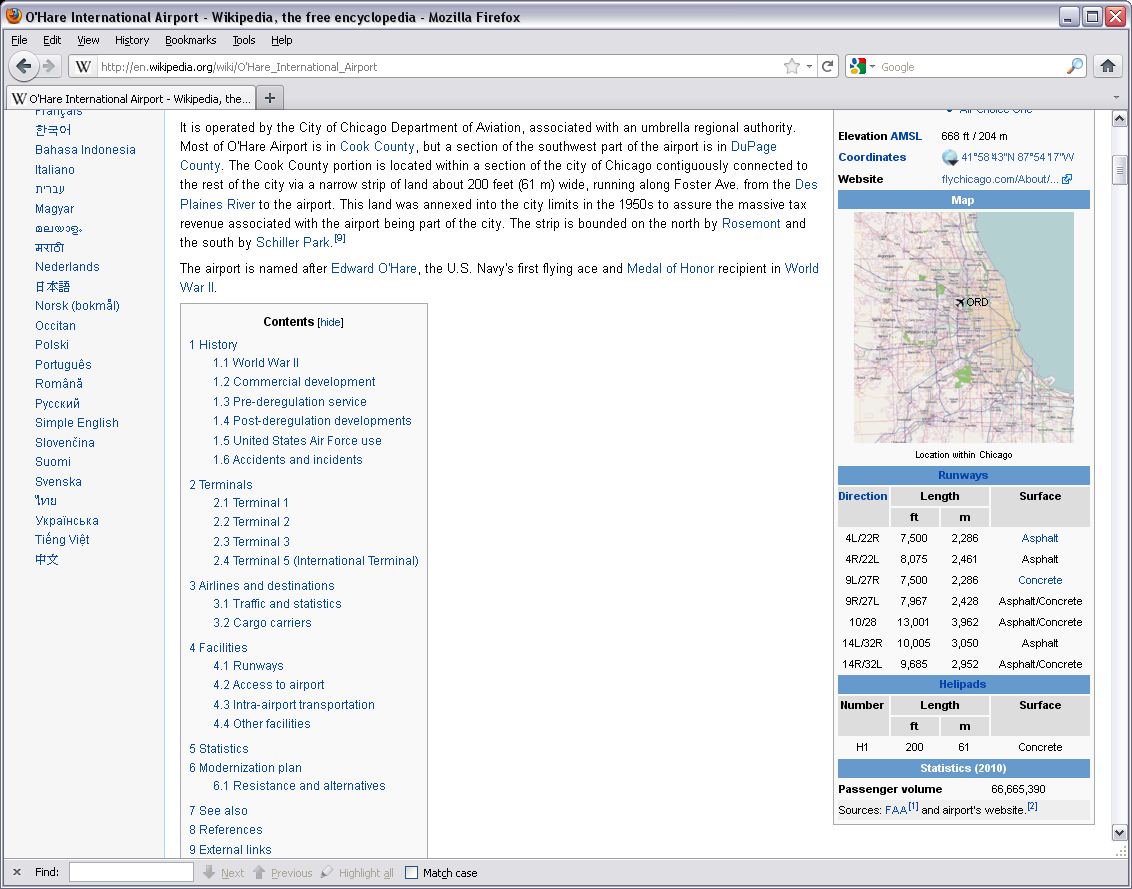 IR&DM, WS'11/12
December 13, 2011
VI.17
Structured Knowledge Queries
A big US city with two airports, one named after a World 
War II hero, and one named after a World War II battle field?
 
  Select Distinct ?c Where {
	?c type City . ?c locatedIn USA .
	?a1 type Airport .  ?a2 type Airport .
	?a1 locatedIn ?c .  ?a2 locatedIn ?c .
	?a1 namedAfter ?p .  ?p type WarHero .
	?a2 namedAfter ?b .  ?b type BattleField . } 

Use manually created templates for mapping sentence patterns to structured queries.
Focus on factoid and list questions.
IR&DM, WS'11/12
December 13, 2011
VI.18
Deep-QA in NL
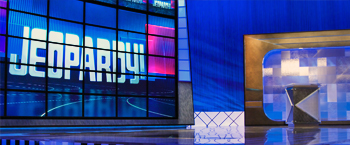 William Wilkinson's "An Account of the Principalities of Wallachia and Moldavia" inspired this author's most famous novel
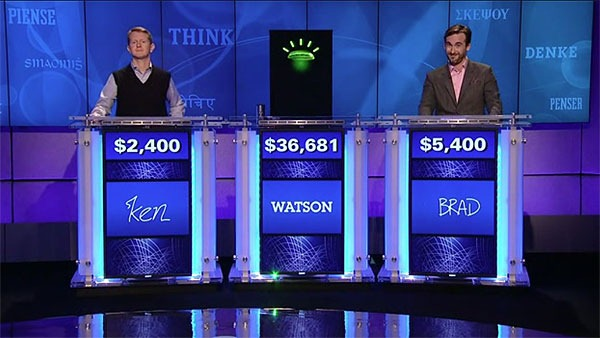 This town is known as "Sin City" & its downtown is "Glitter Gulch"
As of 2010, this is the only 
former Yugoslav republic in the EU
99 cents got me a 4-pack of Ytterlig coasters from this Swedish chain
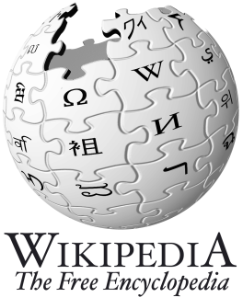 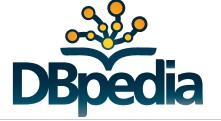 question
classification &
decomposition
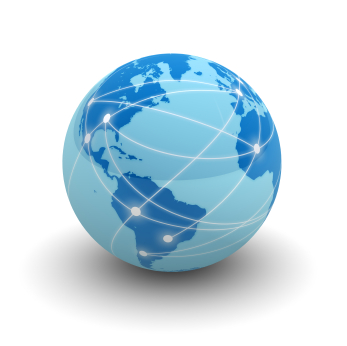 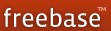 knowledge
backends
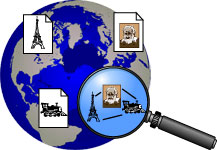 D. Ferrucci et al.: Building Watson: An Overview of the 
DeepQA Project. AI Magazine, 2010.
YAGO
www.ibm.com/innovation/us/watson/index.htm
IR&DM, WS'11/12
December 13, 2011
VI.19
More IE Applications
Comparison shopping & recommendation portals
   e.g. consumer electronics, used cars, real estate, pharmacy, etc.
Business analytics on customer dossiers, financial reports, etc.
   e.g.: How was company X (the market Y) performing in the last 5 years?
Market/customer, PR impact, and media coverage analyses
   e.g.: How are our products perceived by teenagers (girls)?
           How good (and positive?) is the press coverage of X vs. Y?
           Who are the stakeholders in a public dispute on a planned airport?
Job brokering (applications/resumes, job offers)
   e.g.: How well does the candidate match the desired profile?
Knowledge management in consulting companies
   e.g.: Do we have experience and competence on X, Y, and Z in Brazil?
Mining E-mail archives
   e.g.: Who knew about the scandal on X before it became public?
Knowledge extraction from scientific literature
   e.g.: Which anti-HIV drugs have been found ineffective in recent papers?
General-purpose knowledge acquisition
   Can we learn encyclopedic knowledge from text & Web corpora?
IR&DM, WS'11/12
December 13, 2011
VI.20
IE Viewpoints and Approaches
IE as learning (restricted) wrappers/regular expressions
(wrapping pages with common structure from Deep-Web sources)
IE as learning relations 
(rules for identifying instances of n-ary relations)
IE as learning fact boundaries
IE as learning text/sequence segmentation (HMMs, etc.)
IE as learning contextual patterns (graph models, etc.)
IE as natural-language analysis  (NLP methods)
IE as large-scale text mining for knowledge acquisition
(combination of tools incl. Web queries)
IR&DM, WS'11/12
December 13, 2011
VI.21
Classify Pre-segmentedCandidates
Sliding Window (+Classifier)
Abraham Lincoln was born in Kentucky.
Abraham Lincoln was born in Kentucky.
Classifier
Classifier
which class?
which class?
Try alternatewindow sizes:
Context Free Grammars
Boundary Models (+Classifier)
Finite State Machines
Abraham Lincoln was born in Kentucky.
Abraham Lincoln was born in Kentucky.
Abraham Lincoln was born in Kentucky.
BEGIN
Most likely state sequence?
NNP
NNP
V
V
P
NP
Most likely parse?
Classifier
PP
which class?
VP
NP
VP
BEGIN
END
BEGIN
END
S
IE Viewpoints and Approaches
Lexicons
Abraham Lincoln was born in Kentucky.
member?
Alabama
Alaska
…
Wisconsin
Wyoming
…and beyond
Source:  W. Cohen, A. McCallum: Information Extraction from the Web, Tutorial, KDD 2003
IR&DM, WS'11/12
December 13, 2011
VI.22
IE Quality Assessment
Fix IE task (e.g., extracting all book records
                   from a set of bookseller Web pages)
Manually extract all correct records
Use standard IR measures:
 → precision, (relative) recall, F1 measure, etc.
or if too large to inspect manually:
 → statistical tests w/confidence intervals for precision, recall, etc.
Benchmark settings:
 MUC (Message Understanding Conference), no longer active
 ACE (Automatic Content Extraction), http://www.nist.gov/speech/tests/ace/
 TREC Enterprise Track, http://trec.nist.gov/tracks.html
 INEX Entity Ranking Track, http://www.inex.otago.ac.nz/
 Enron e-mail mining, http://www.cs.cmu.edu/~enron
 CLEF (Multilingual&Multimodal Information Access Evaluation) http://clef2010.org/
 CoNNL (Conference on Computational Natural Language Learning) ,
     http://www.cnts.ua.ac.be/conll/
IR&DM, WS'11/12
December 13, 2011
VI.23